МКОУ РАООП « Старогородковская ( специальная ) коррекционная школа-интернат им. Заслуженного учителя РФ Фурагиной А.В.»
Гражданско-патриотическое воспитание обучающихся с интеллектуальными нарушениями в условиях школы-интерната.
«Россия, мы дети твои!»


  Автор проекта: Замятина Е.Г.
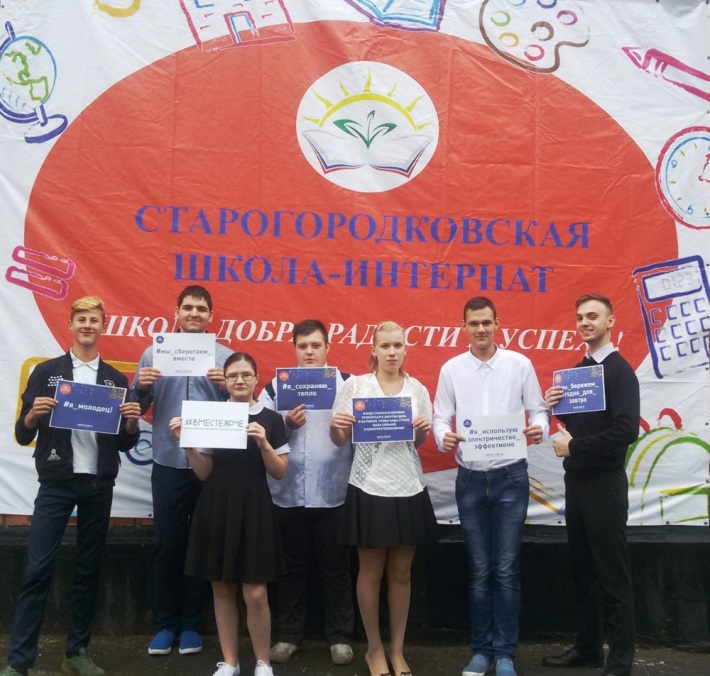 Актуальность проекта
«… вопрос о патриотическом воспитании молодёжи – это разговор о самом главном: о ценностях, о нравственных основах, на которых мы можем и должны строить нашу жизнь, воспитывать детей, развивать общество, в конечном итоге укреплять нашу страну». 
В.В. Путин
В настоящее время в обществе постепенно происходит смена культурных норм, нравственных ориентиров и ценностей, забываются традиции общества. У современных детей и подростков недостаточно сформированы качества гражданина-патриота.
	В обществе утрачиваются чувство долга и ответственности перед семьёй, учителем, классным коллективом, государством.
Как Вы для себя определяете понятие «патриот»?
Поэтому, сегодня, когда на государственном уровне гражданско-патриотическое воспитание выделено в качестве приоритетного направления, проект, который направлен на формирование патриотизма, считаю, особенно актуальным!
Основание для разработки проекта
Конвенция ООН о правах ребёнка
Конституция РФ
Закон «Об образовании»
Государственная программа «Патриотическое воспитание граждан РФ на 2016 – 2020 гг.»
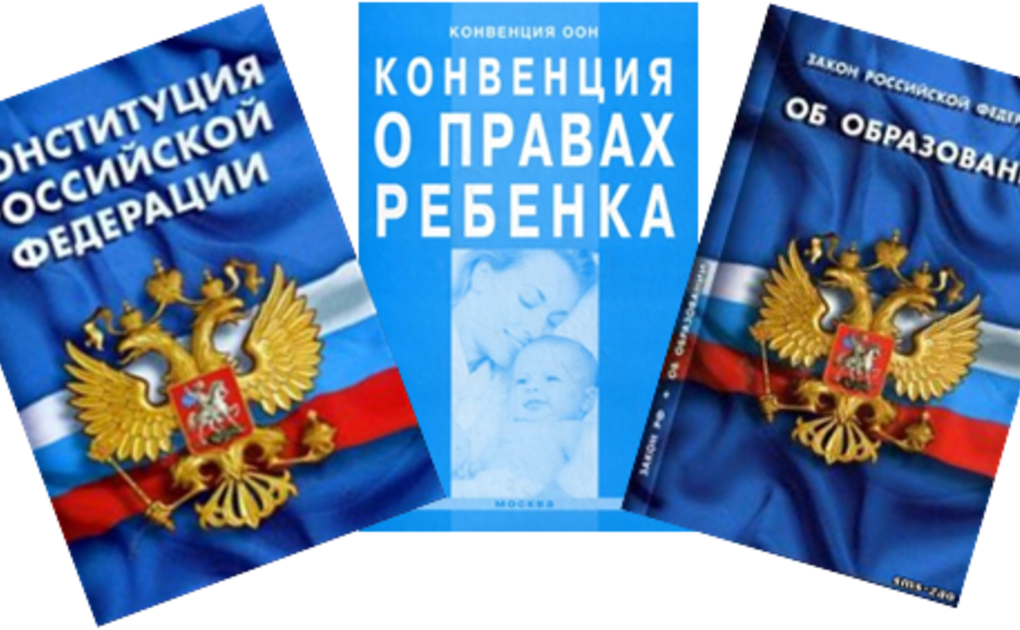 Цель проекта:
формирование у обучающихся гражданственности, патриотизма, активной жизненной позиции для успешной их социализации посредством вовлечения обучающихся, в активную деятельность по гражданско-патриотическому воспитанию.
Задачи проекта:
развивать патриотические чувства и сознание обучающихся;
изучать героическое прошлое нашей страны;
сохранять и развивать чувства гордости за свою страну и народ;
развивать и углублять знания об истории и культуре родного края;
воспитывать чувства любви к родному краю, к природе;
формировать здоровый образ жизни;
повышать правовую культуру;
организовывать и проводить мероприятия, направленные на развитие патриотизма;
повышать мотивацию изучения истории и географии.
ОСНОВНЫЕ НАПРАВЛЕНИЯ ПРОЕКТА:
духовно-нравственное
героико-патриотическое
историко-краеведческое
гражданско-правовое
спортивно-патриотическое
ПЛАН РЕАЛИЗАЦИИ ПРОЕКТАПроект реализуется с 1 сентября 2015 года по 25 мая 2018 года
I этап – подготовительный 
(сентябрь – ноябрь 2015 г.)
Цель: подготовка условий для реализации гражданско-патриотического воспитания. 
1.Анализ затруднений.
2.Постановка проблемы.
3.Изучение литературы, имеющегося опыта по теме.
4.Определение цели и задач работы над темой.
5.Разработка системы мер, направленных на решение проблемы.
6.Прогнозирование результатов.
II этап – практический
( декабрь 2015г. - февраль 2018г. )

Цель: реализация проекта по гражданско-патриотическому воспитанию. 
1.Внедрение системы мер, направленных на развитие гражданско-патриотического воспитания.
2.Формирование методического комплекса.
3.Разработка методических рекомендаций по патриотическому воспитанию.
III этап – обобщающий
( март-май  2018 г. )

Цель: анализ итогов реализации проекта. 
1.Подведение итогов.
2.Оформление результатов работы.
3.Представление результатов.
IV этап - внедренческий

Цель: дальнейшая работа по гражданско-патриотическому воспитанию.
1.Использование собственного опыта в процессе дальнейшей работы.
2.Распространение опыта.
ФОРМЫ РАБОТЫ, ИСПОЛЬЗУЕМЫЕ  ПРИ РЕАЛИЗАЦИИ ПРОЕКТА:
- усиление патриотической направленности в курсе социально-гуманитарных  дисциплин;
- изучение истории и культуры родного края;
- анкетирование; 
- тематические классные часы, диспуты, викторины;
- виртуальные экскурсии;
- учебные фильмы;
- презентации;
- конкурсы, спортивные состязания;
- коллективные творческие дела;
- общешкольные акции.
МЕРОПРИЯТИЯ ПО РЕАЛИЗАЦИИ ПРОЕКТА
Духовно-нравственное направление
Традиционные мероприятия:
День Знаний:
 «Мы свой победный путь к Берлину открыли битвой за Москву», «Россия, устремлённая в будущее».
Осенняя ярмарка
День Учителя
Новогодний праздник
Предметные недели
Эстафета «Салют Победе»
Классные часы, беседы по нравственному воспитанию:
«Милосердие или жестокость?
«Ценность нравственности или нравственные ценности»
«О толерантности»
«Культура речи»
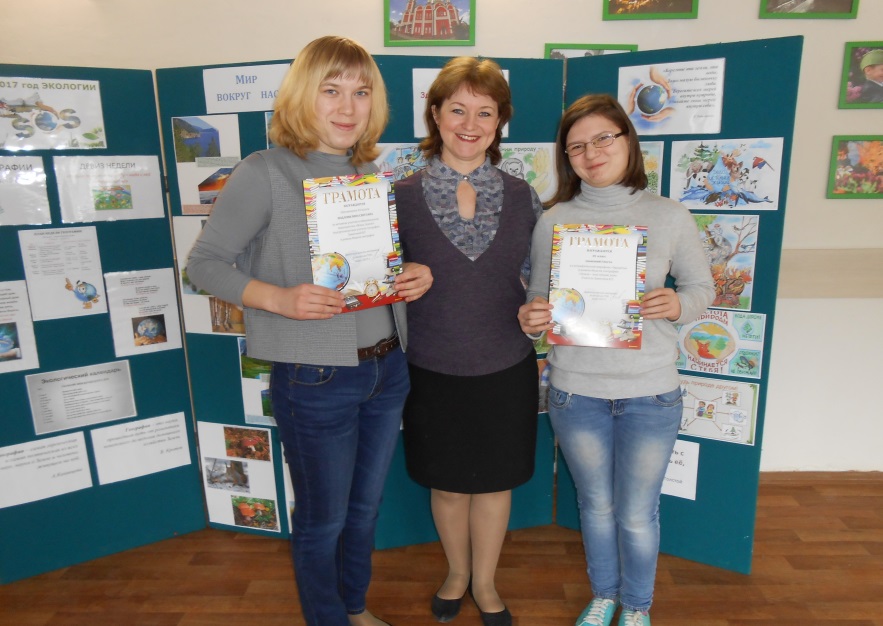 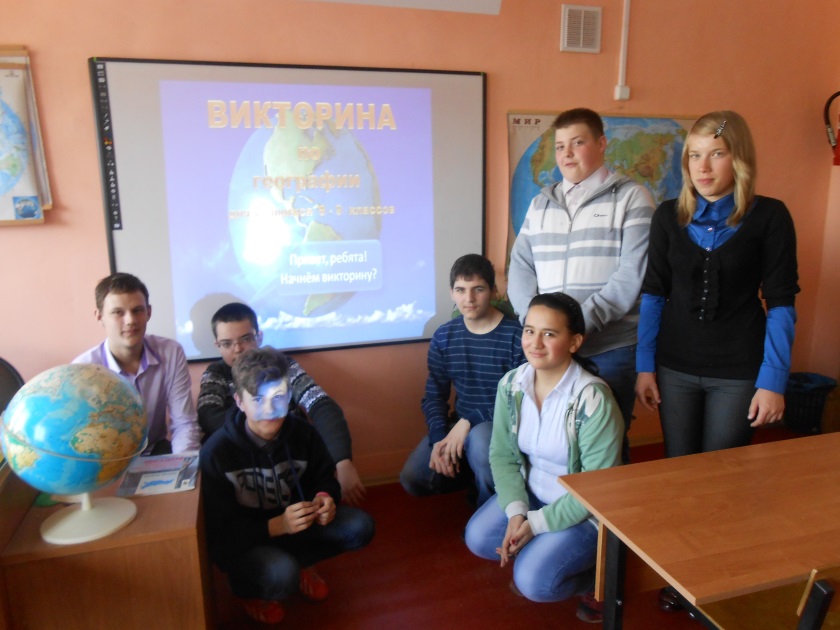 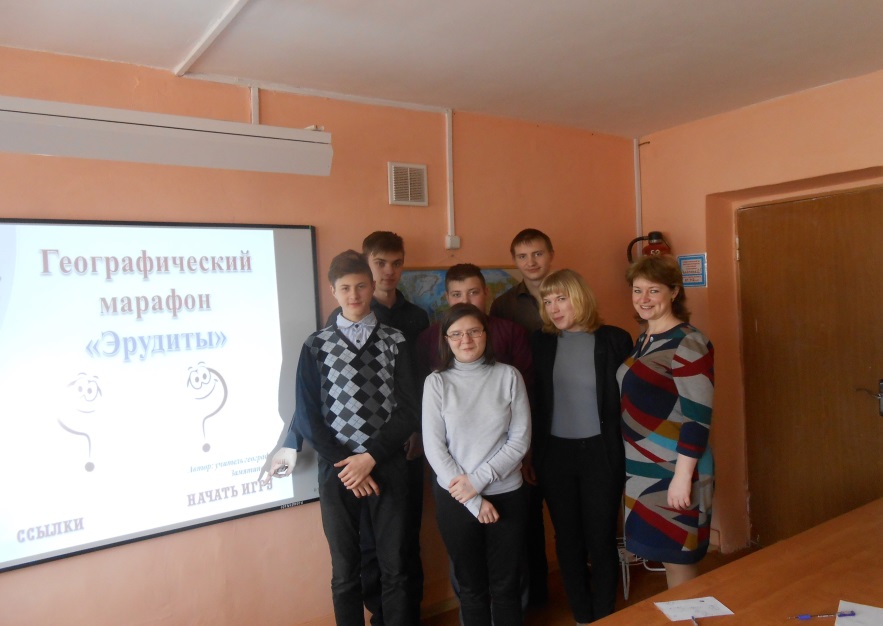 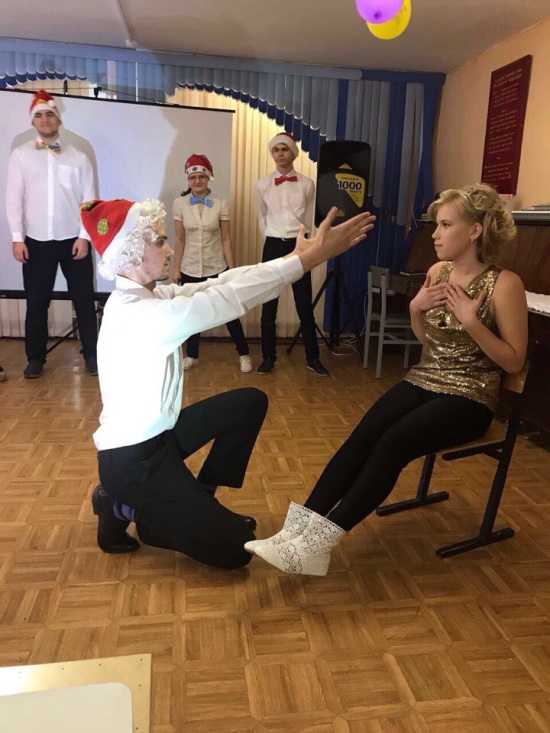 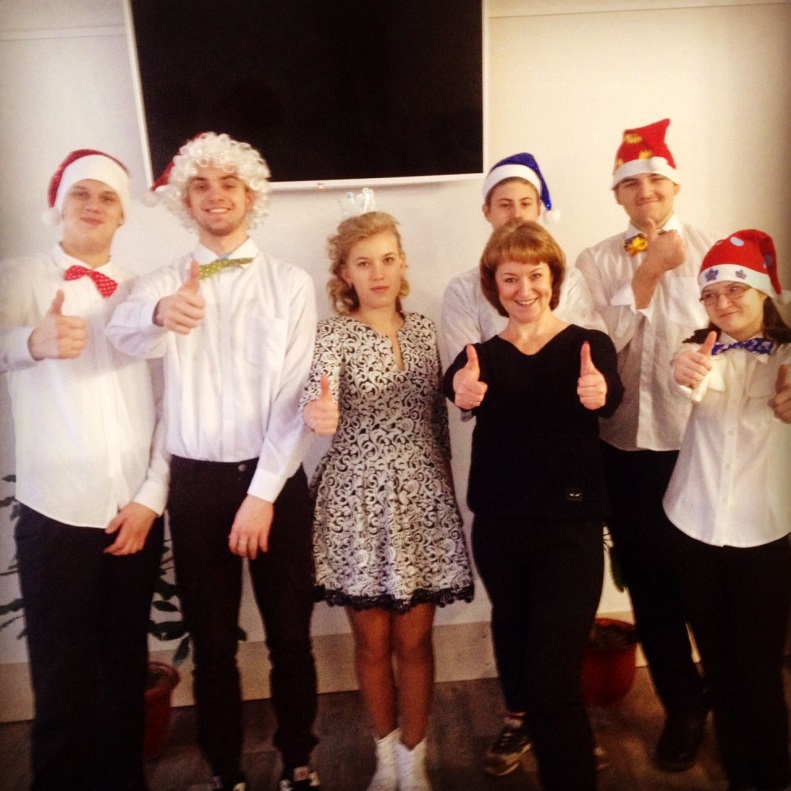 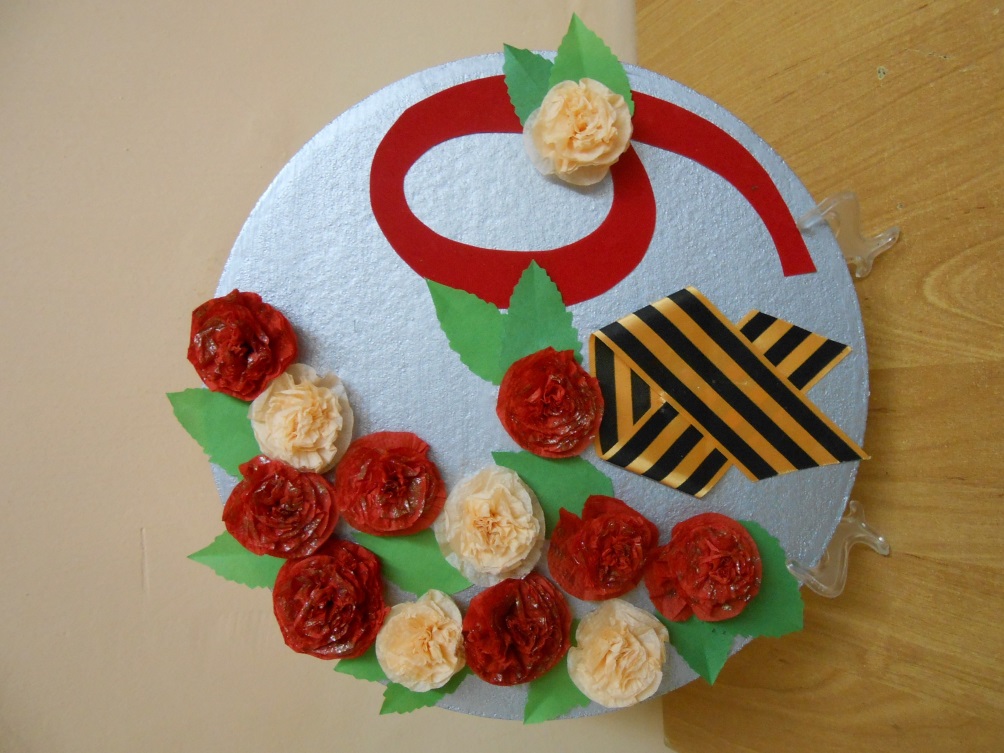 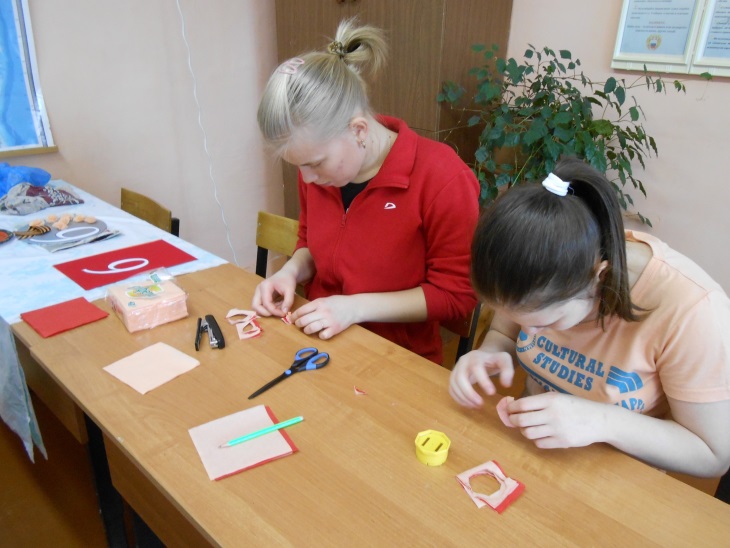 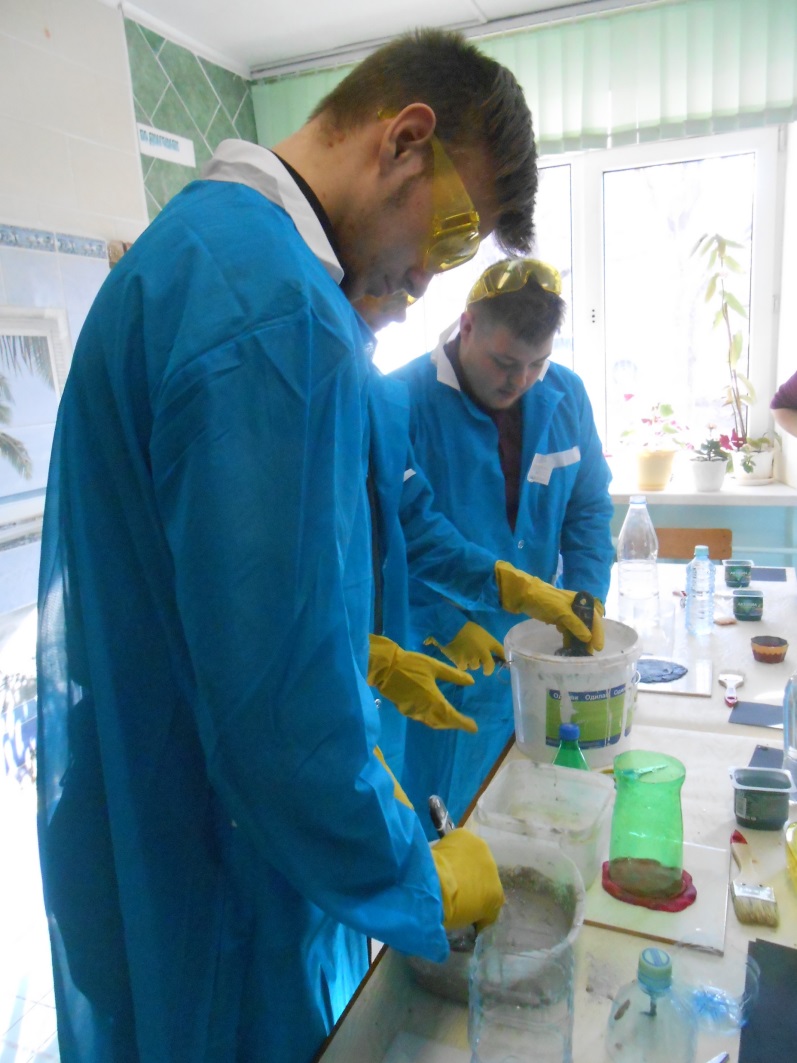 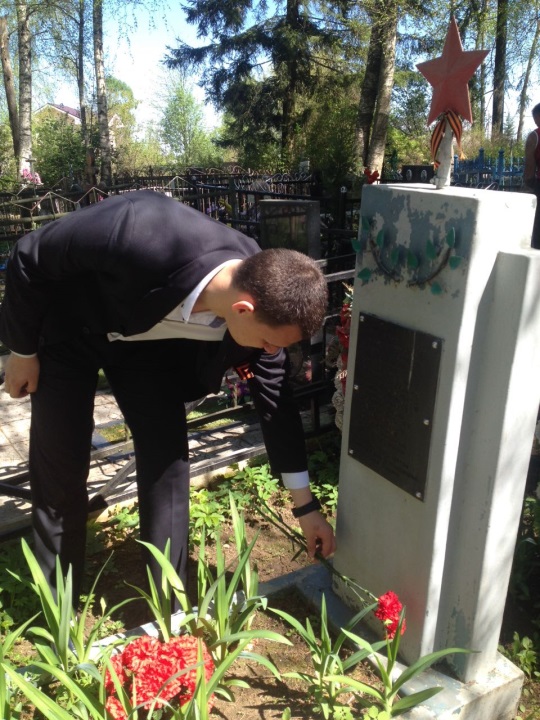 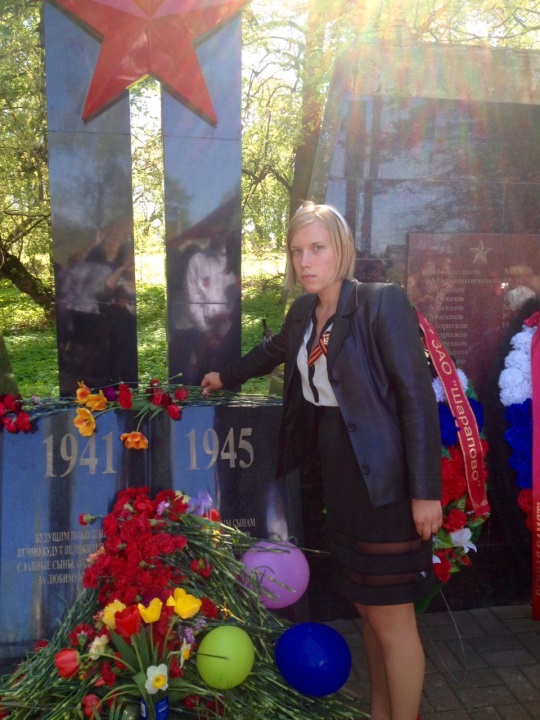 МЕРОПРИЯТИЯ ПО РЕАЛИЗАЦИИ ПРОЕКТА
Историко-краеведческое направление
Эколого-патриотические  акции:
«Чистое Подмосковье, сделаем вместе»;
«Лес Победы».
«Наш лес. Посади своё дерево».
Общешкольное мероприятие «Живи, Земля!».
Общешкольная игра-викторина «Знаем и любим Россию».
Работа творческой мастерской «Кижи – музей деревянного зодчества».
Виртуальная экскурсия «Золотое кольцо России».
Конкурс «Всё о России».
Изучение раздела «Великая Отечественная война 1941-1945 гг.»  ( курс «История Отечества - 9 класс) , «История и культура родного края» ( 10 -11 классы )
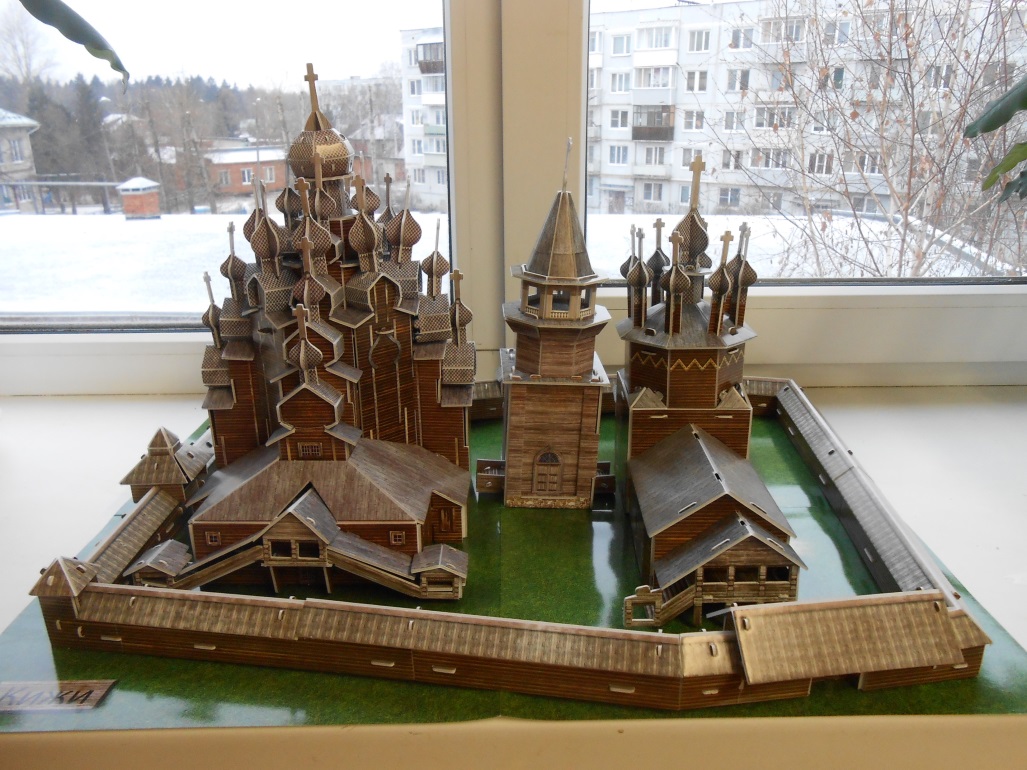 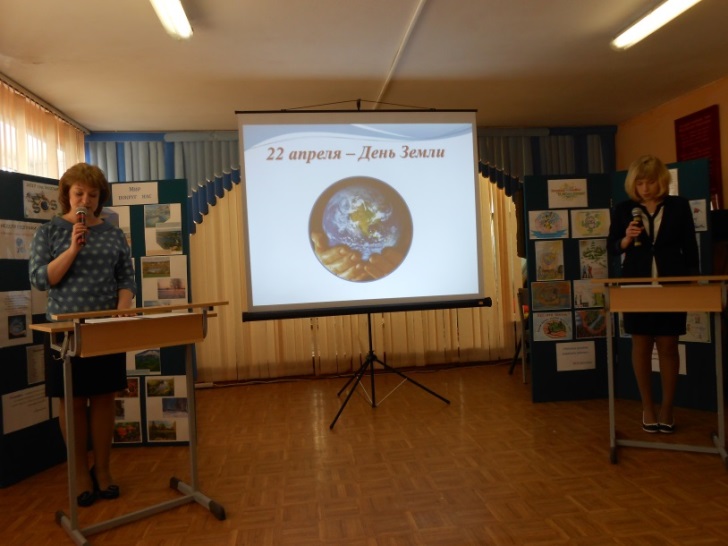 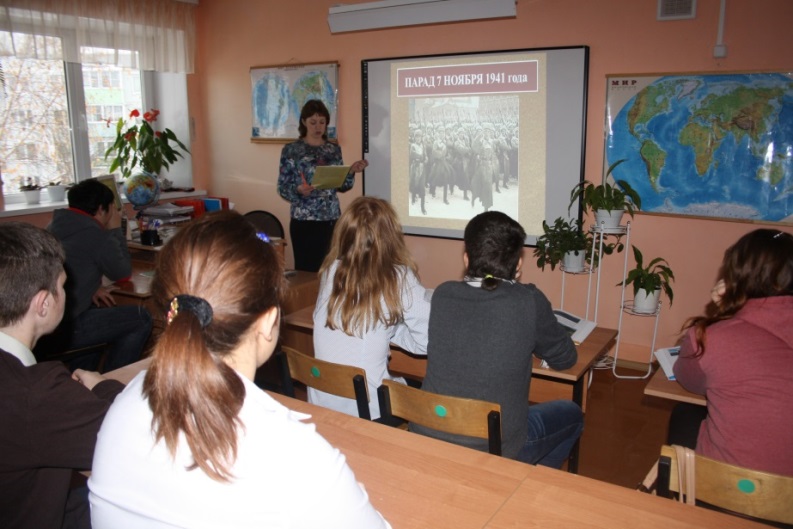 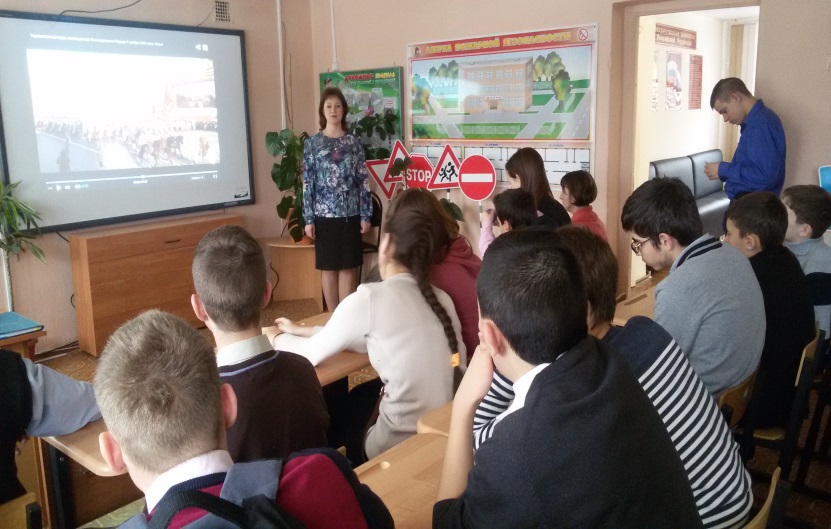 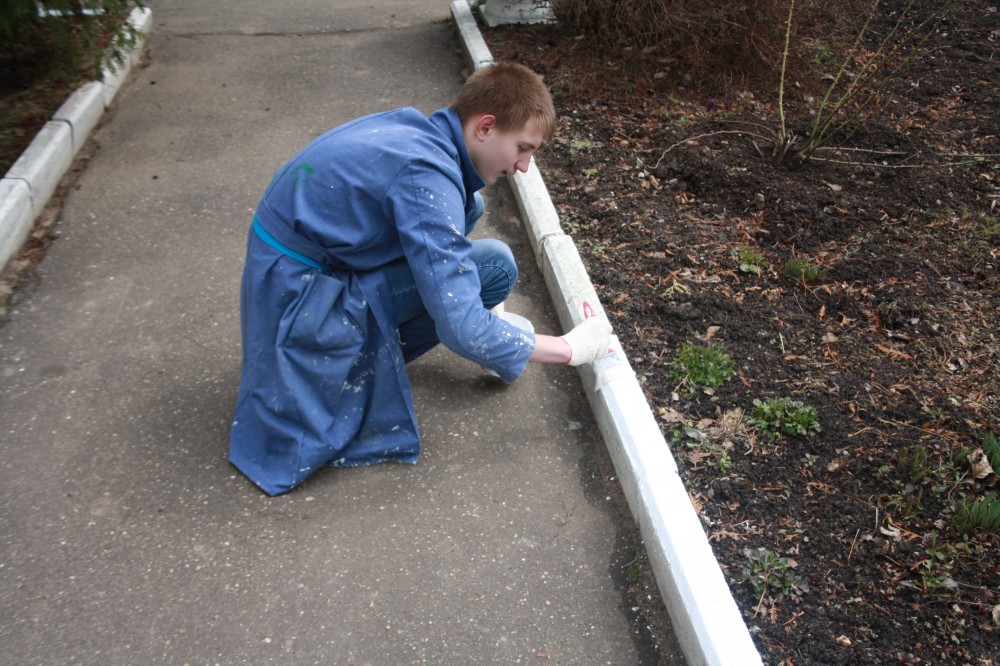 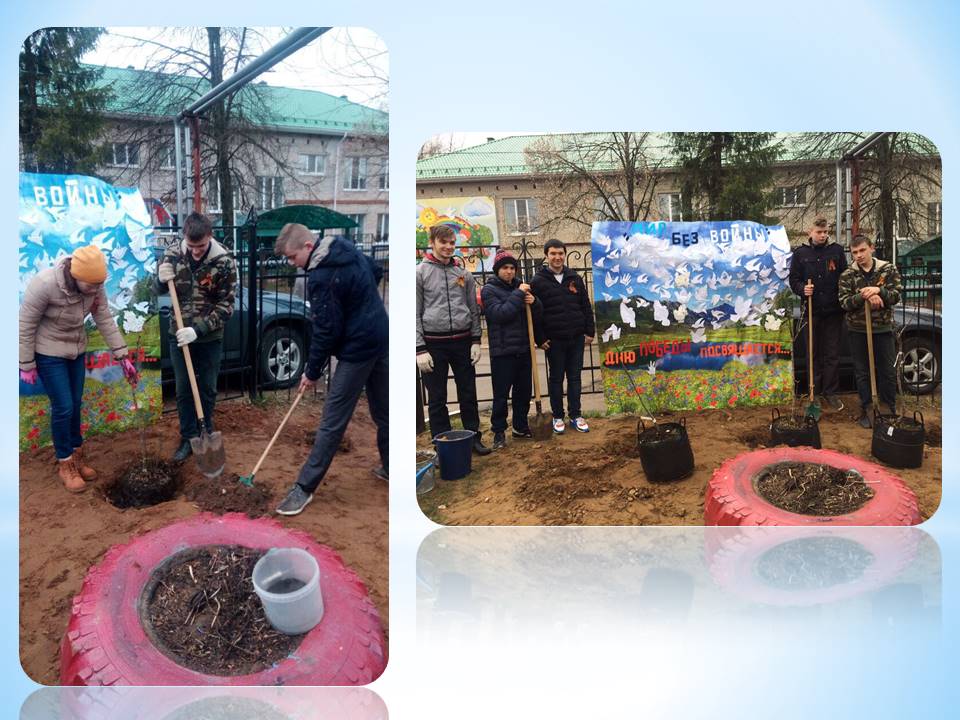 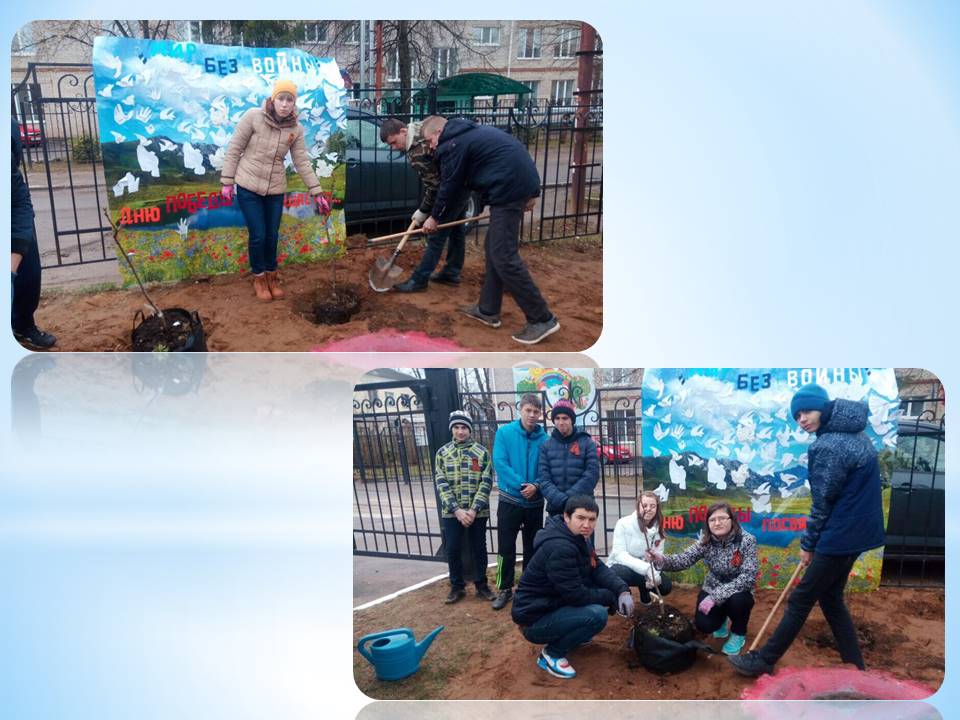 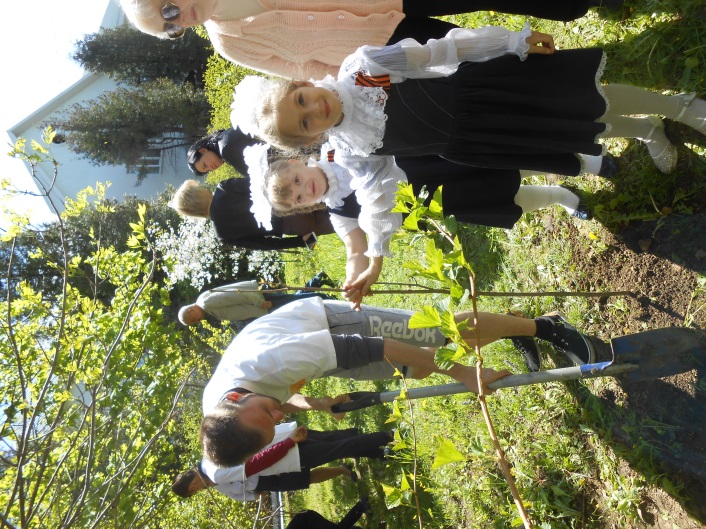 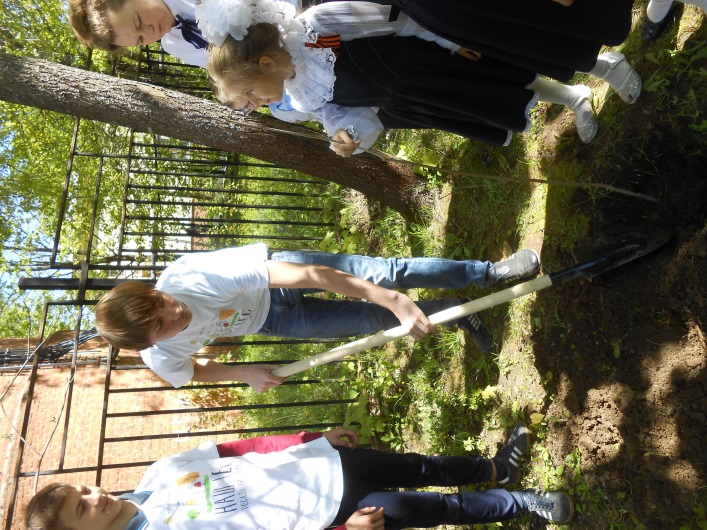 МЕРОПРИЯТИЯ ПО РЕАЛИЗАЦИИ ПРОЕКТА
Героико-патриотическое направление

Анкетирование по выявлению уровня патриотизма.
Классные часы:
«3 сентября - День солидарности в борьбе с терроризмом»
«4 ноября - День народного единства».
День воинской славы  «205 лет – Бородинскому сражению».
День героев Отечества «3 декабря – День неизвестного солдата».
« 9 декабря – День героев Отечества».
«27 января – Международный день памяти жертв Холокоста».
Урок мужества « Сталинград – это звучит гордо!»
«День Защитника Отечества»
«Священная война».

Вахта памяти «Никто не забыт, ничто не забыто».

Просмотр документальных фильмов о Великой Отечественной войне: 
«Дети войны», «Дорогами мужества».

Тематическая выставка «Книга, как память о войне».

Международная олимпиада «Викторина «День немеркнущей воинской славы»
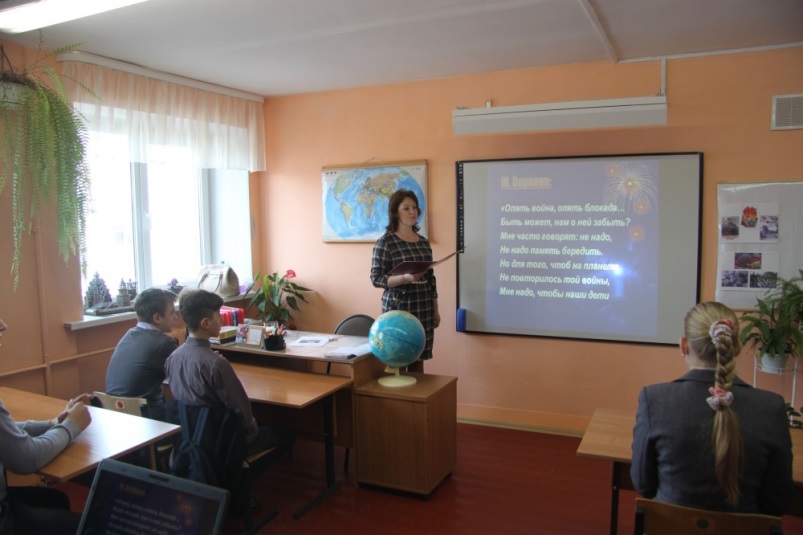 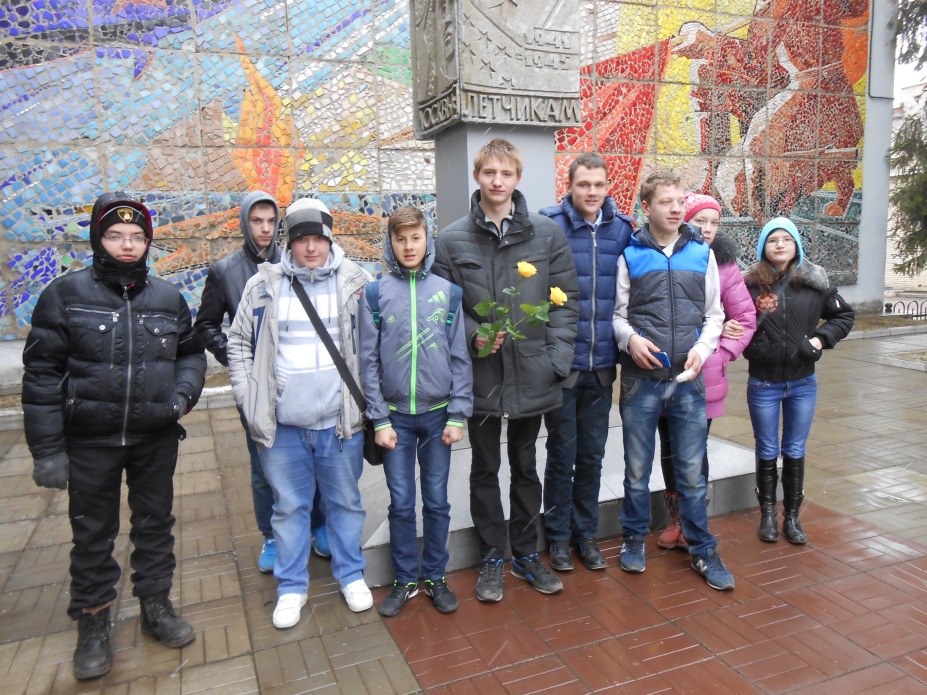 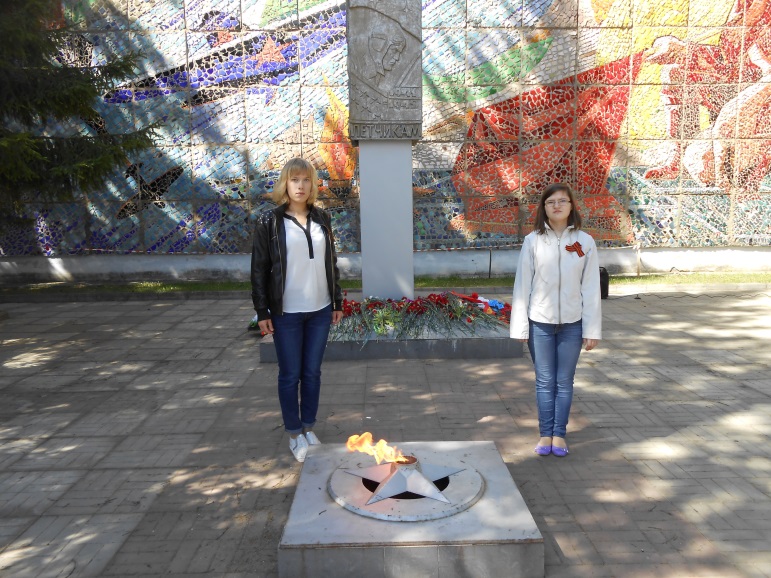 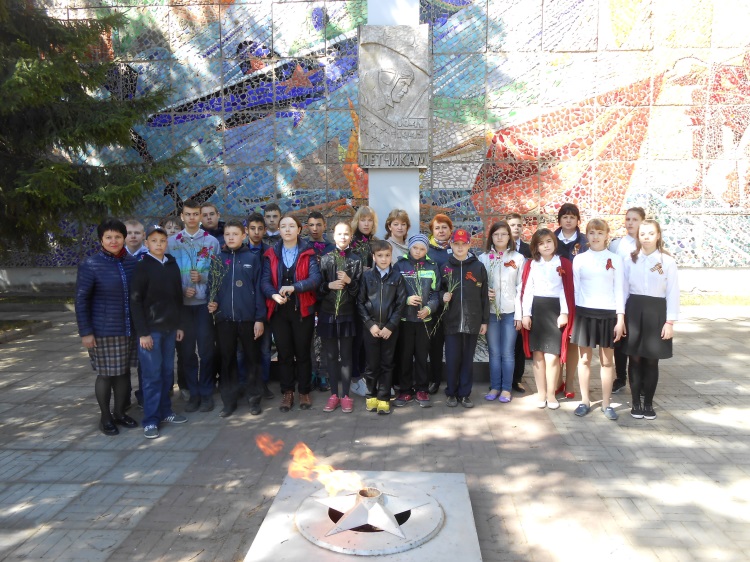 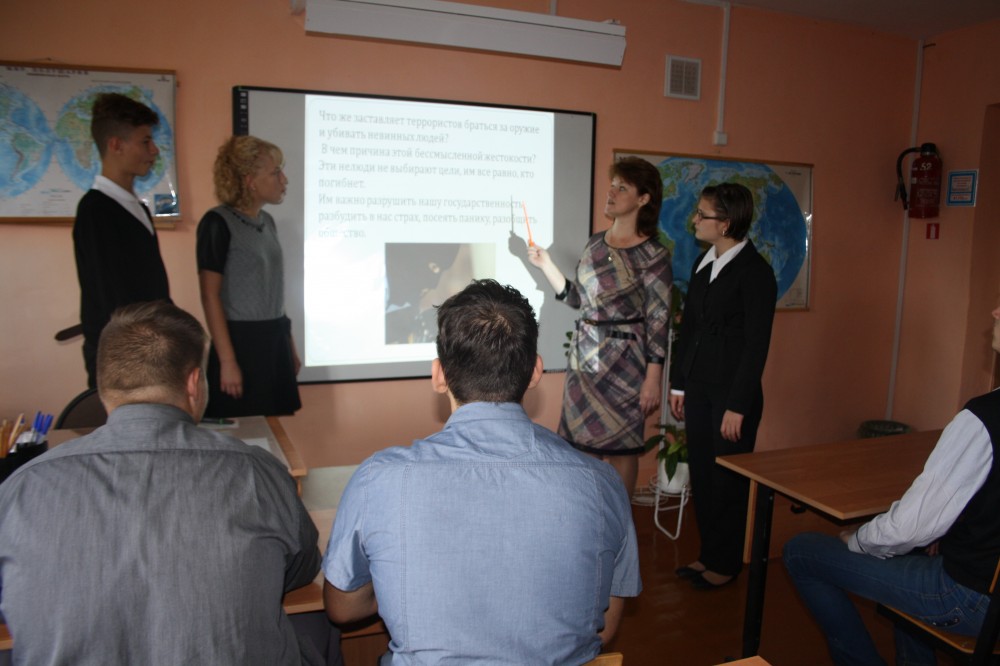 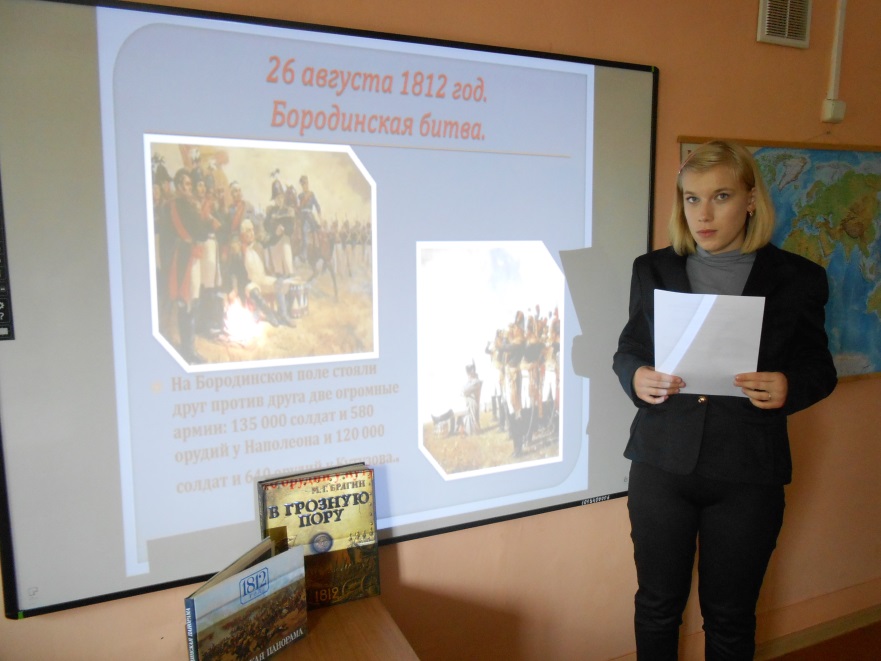 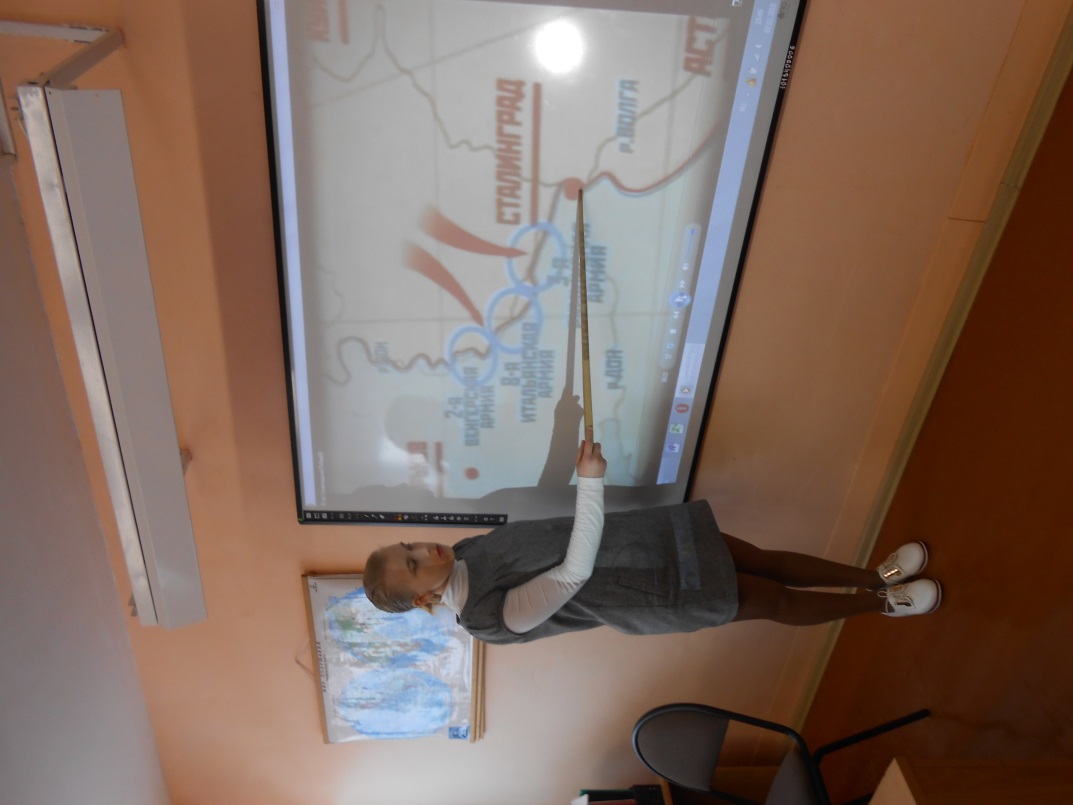 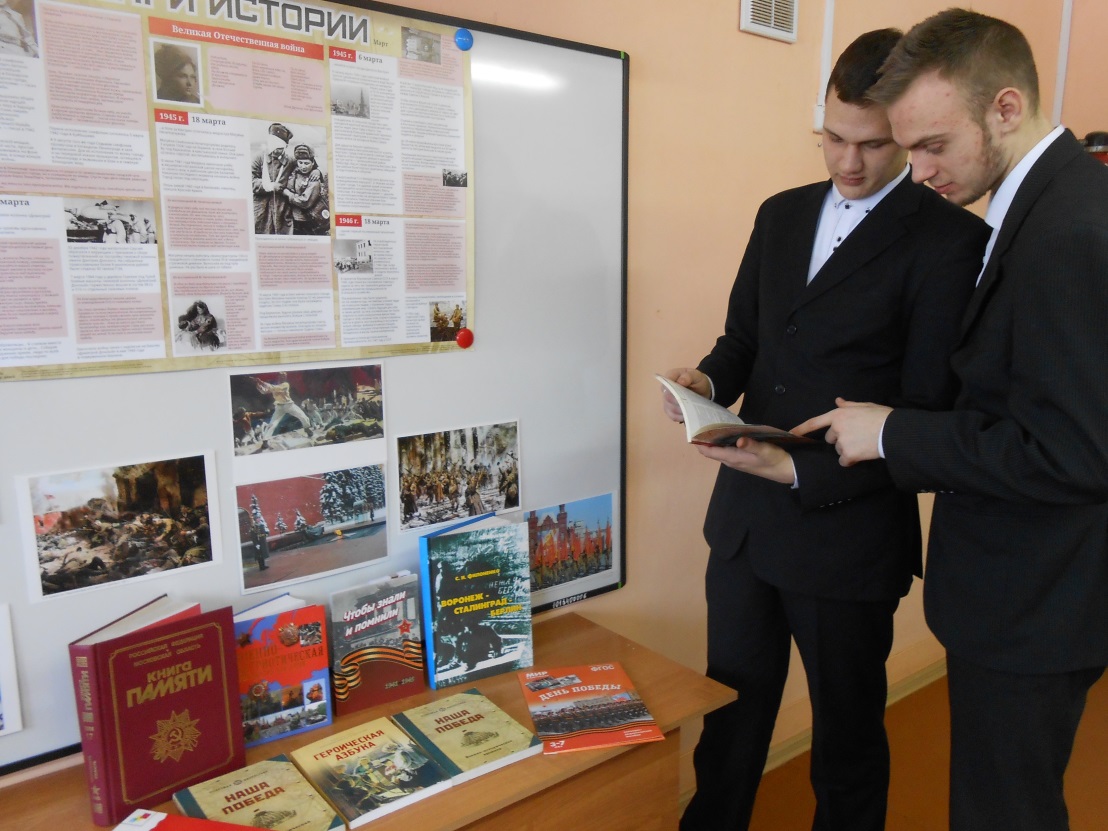 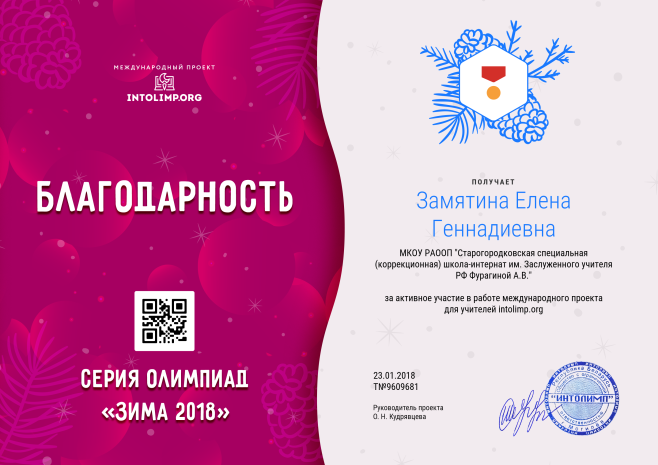 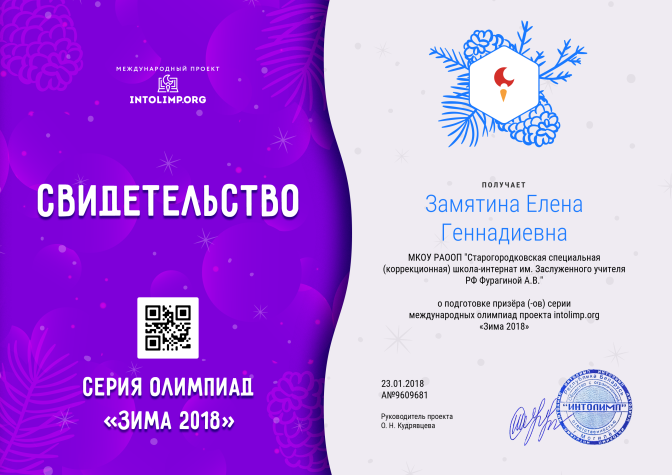 МЕРОПРИЯТИЯ ПО РЕАЛИЗАЦИИ ПРОЕКТА
Спортивно-патриотическое направление
Школа Здоровья:
День Здоровья;
Спортивные мероприятия.
Инструктирование обучающихся по охране труда, здоровья и жизни.
Проведение профилактической работы по искоренению вредных привычек:
Анкетирование ««Ориентация школьника на здоровый образ жизни»
Классный час «Скажи «нет» вредным привычкам!»
Классный час «Вся правда о табакокурении».
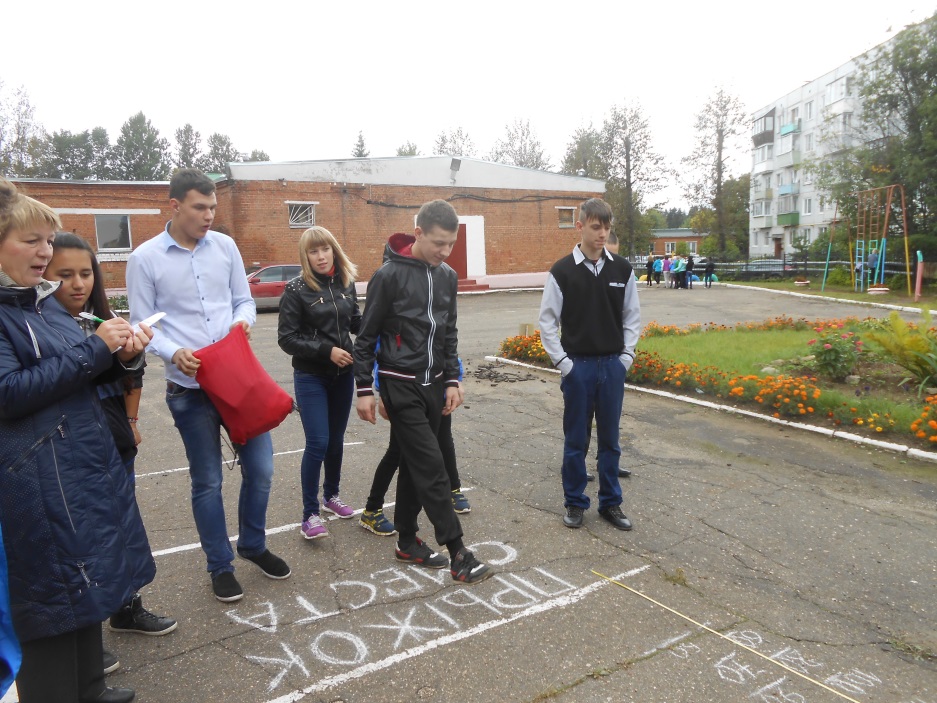 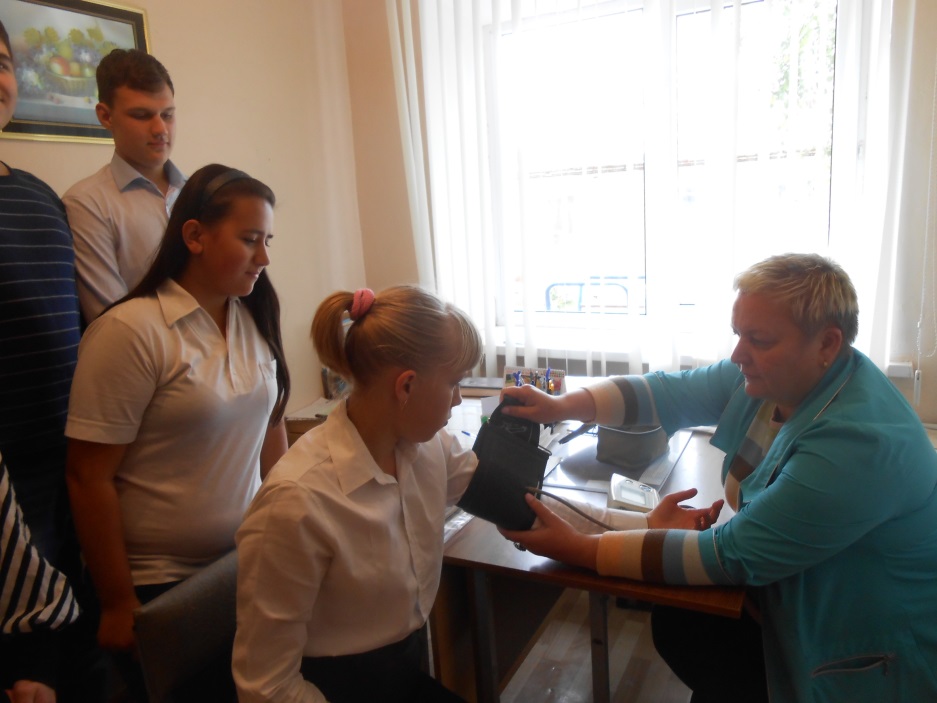 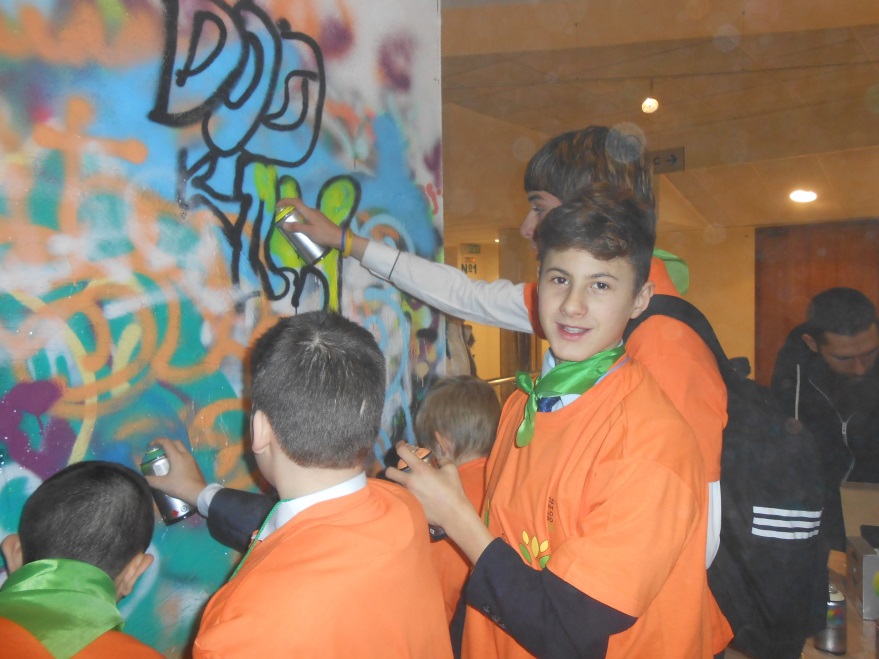 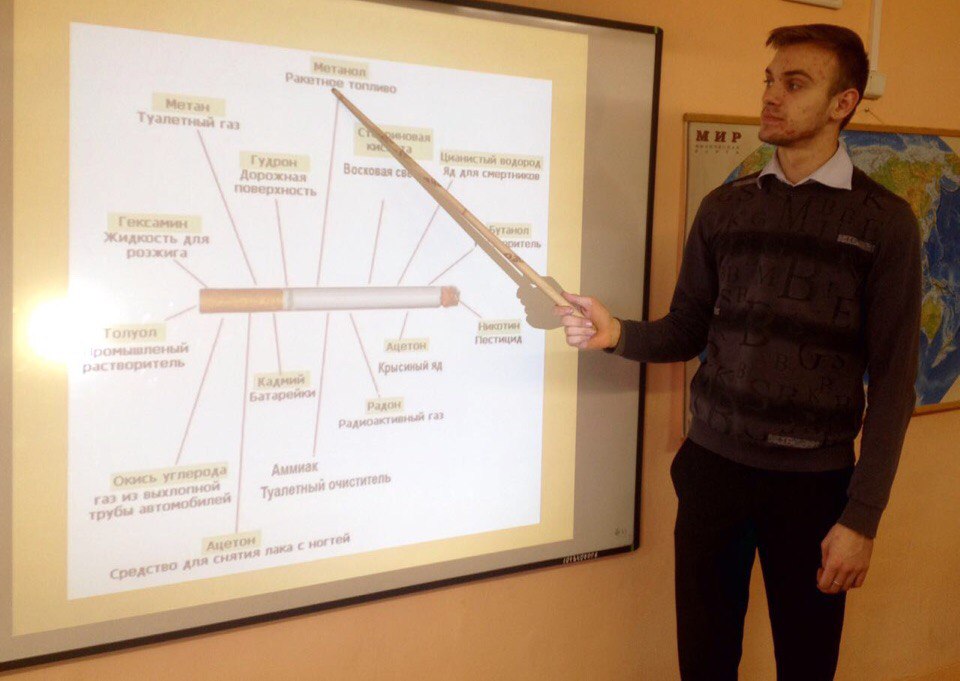 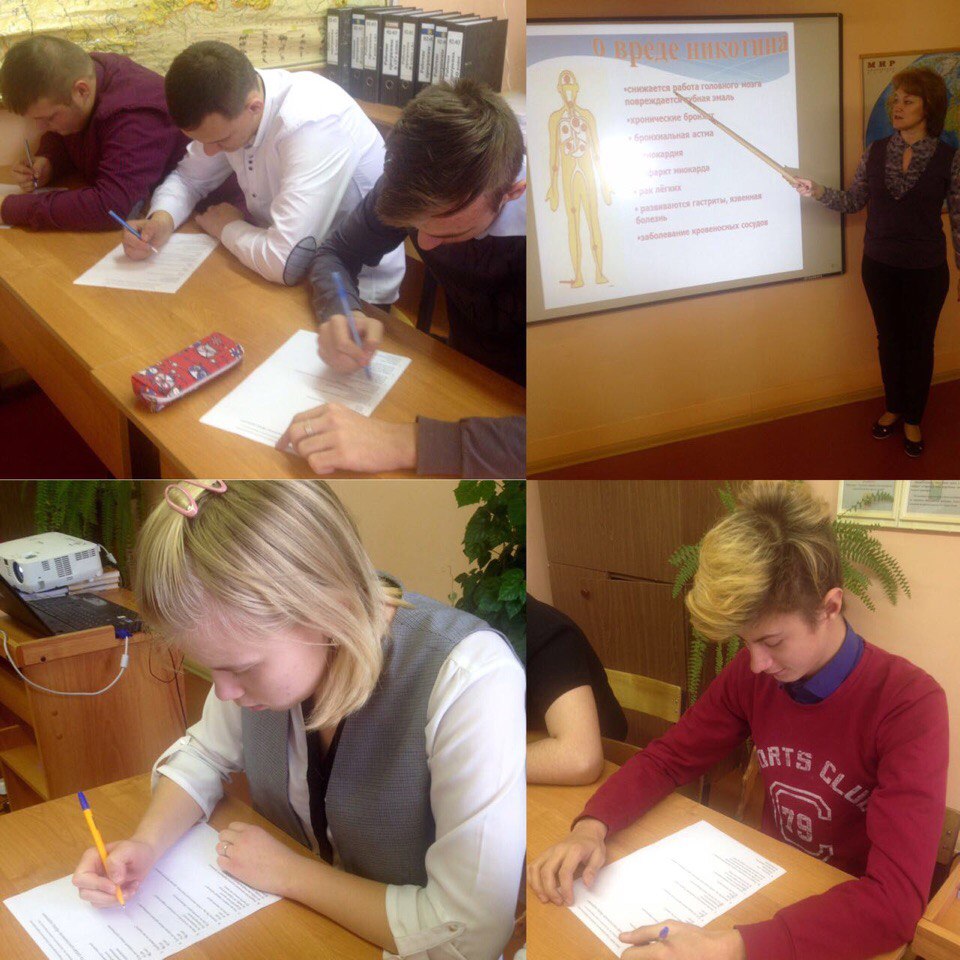 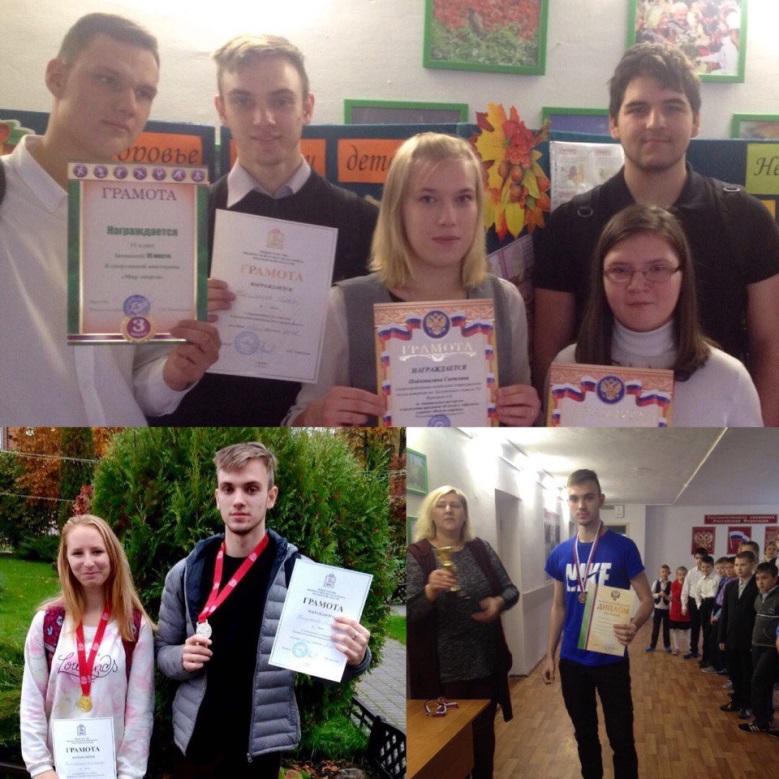 МЕРОПРИЯТИЯ ПО РЕАЛИЗАЦИИ ПРОЕКТА
Гражданско-правовое направление
Общешкольное мероприятие «Школьный референдум».
Индивидуальные беседы с обучающимися, состоящими на учёте.
Классные часы по профилактике правонарушений среди несовершеннолетних.
Единый день профилактики. Внеклассное мероприятие  «Я – патриот России».
Деловая игра по профилактике правонарушений среди несовершеннолетних «Закон на нашей Земле».
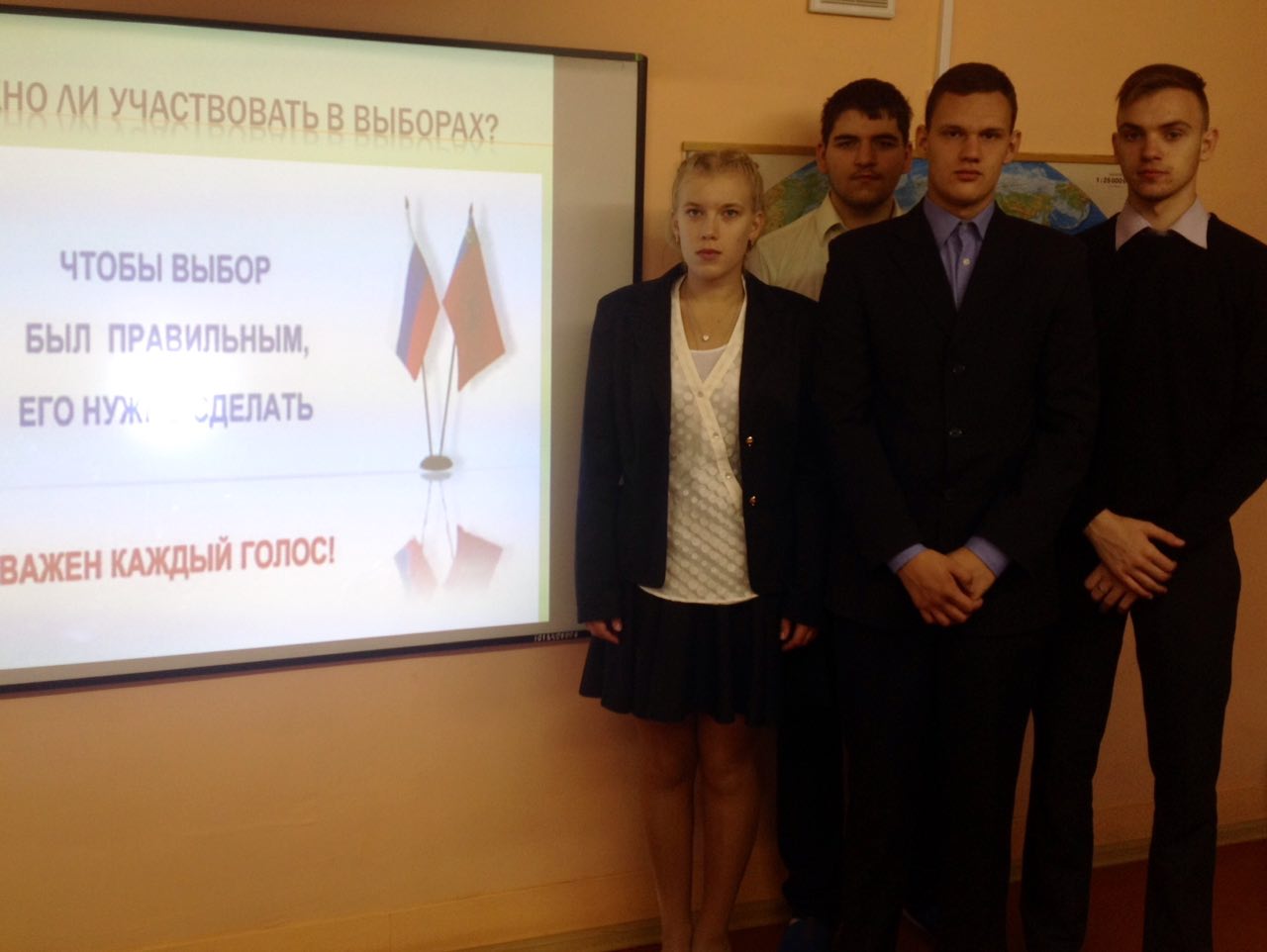 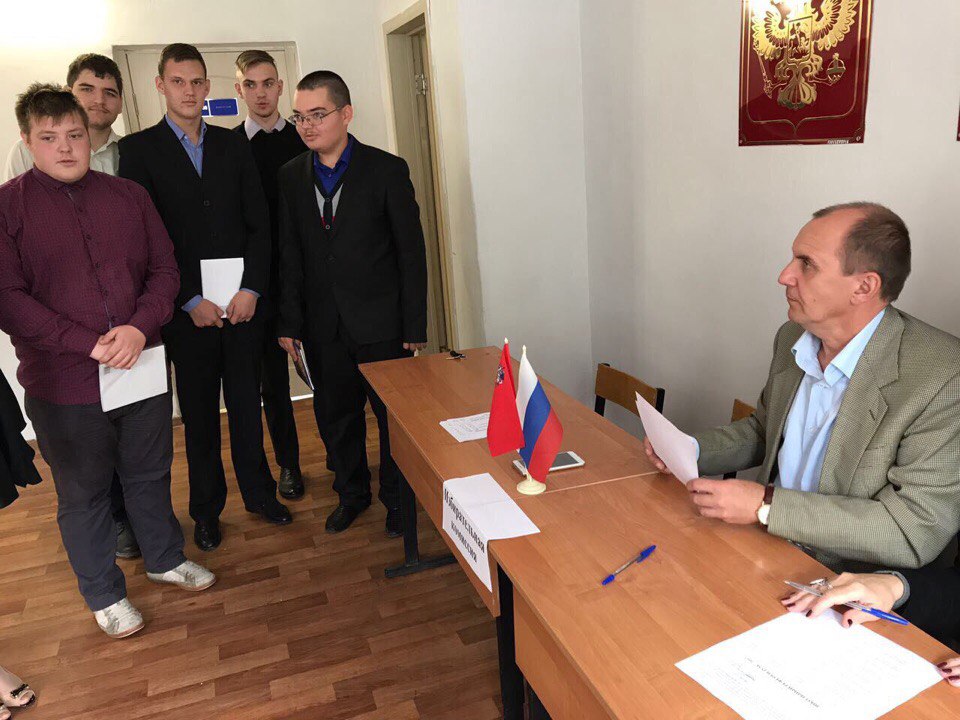 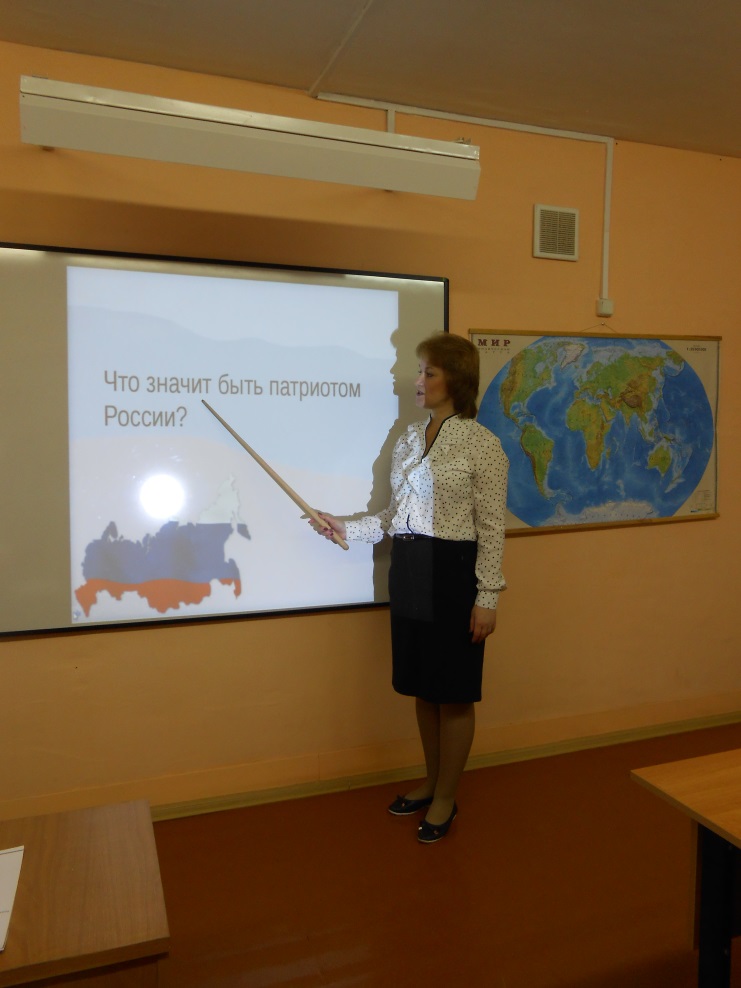 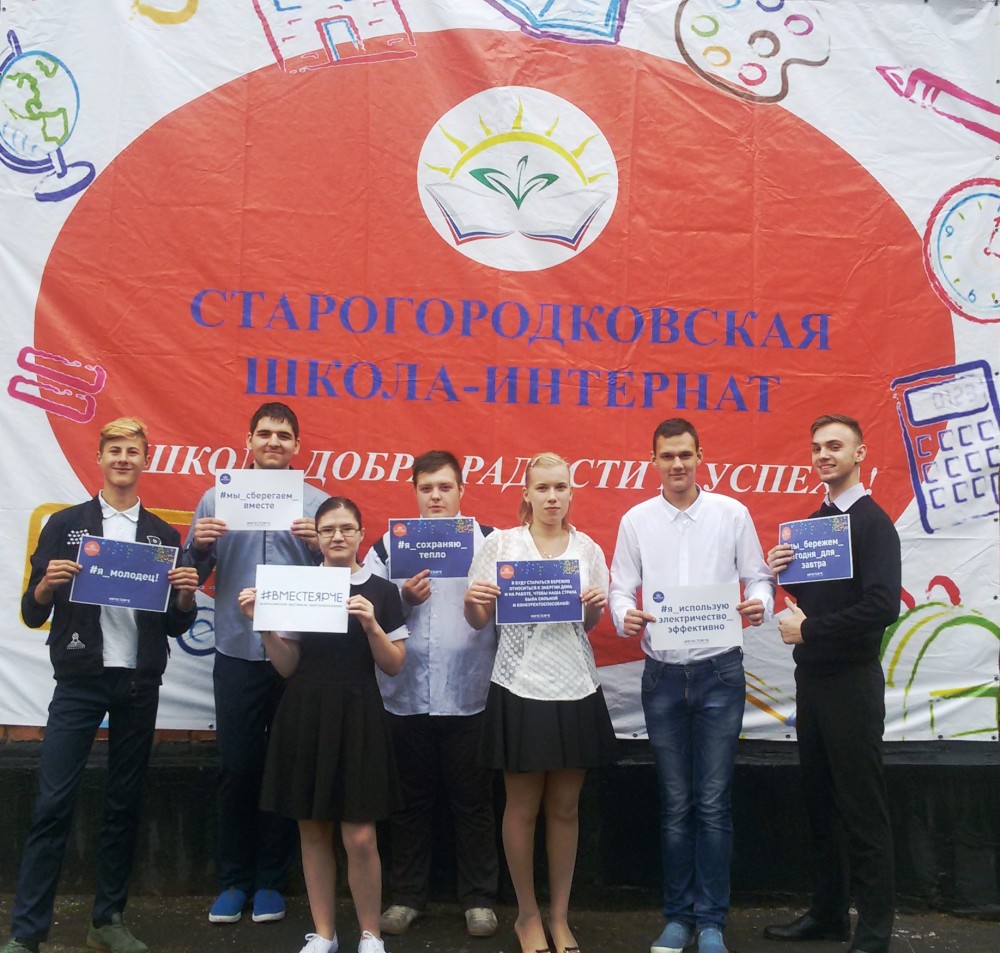 Наши достижения
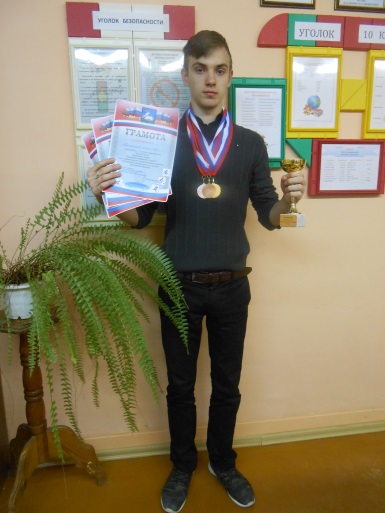 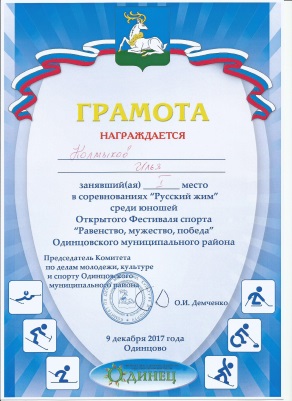 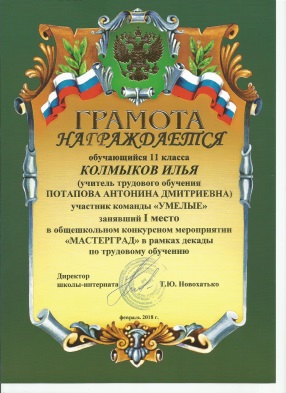 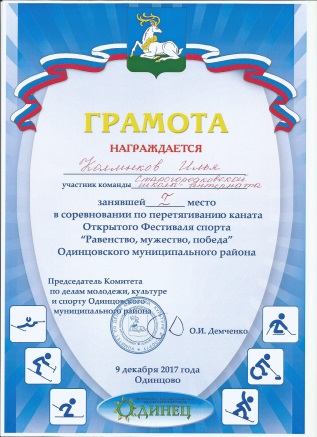 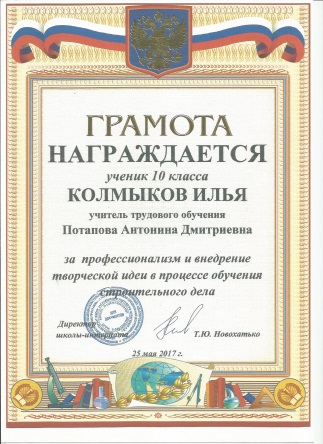 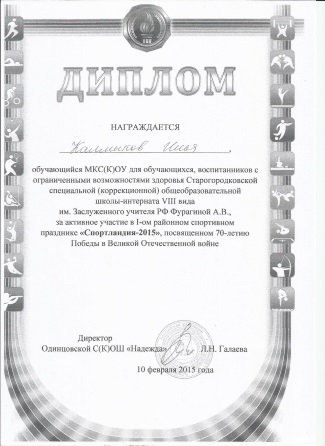 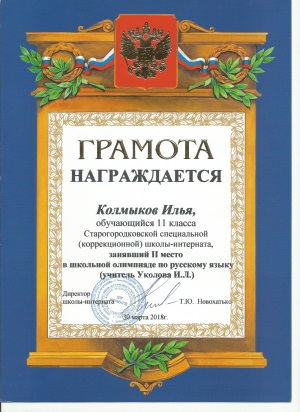 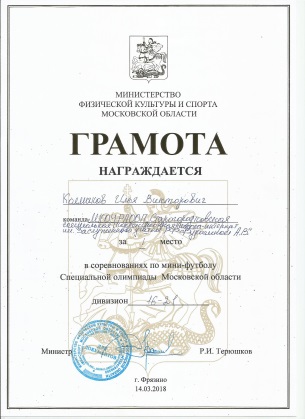 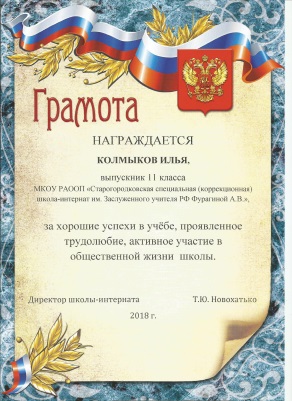 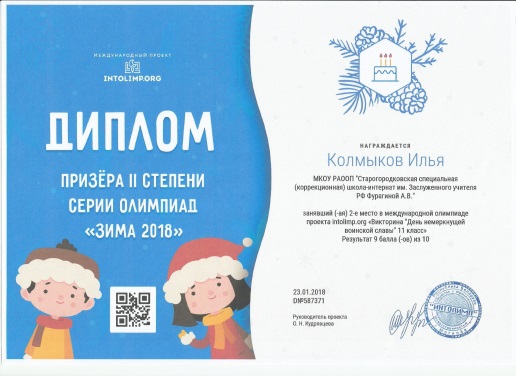 Наши достижения
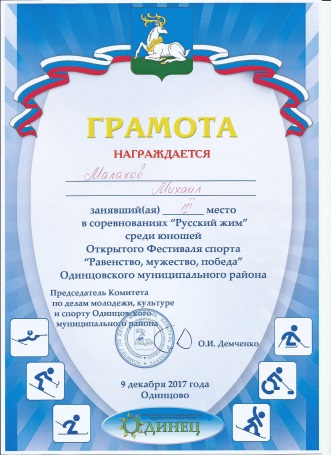 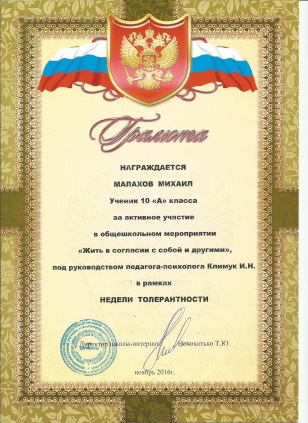 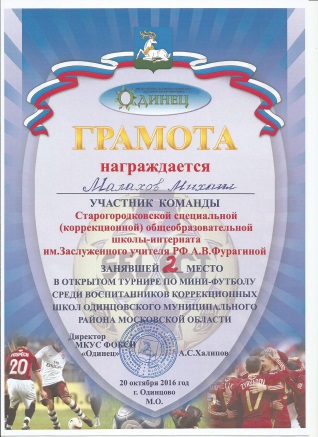 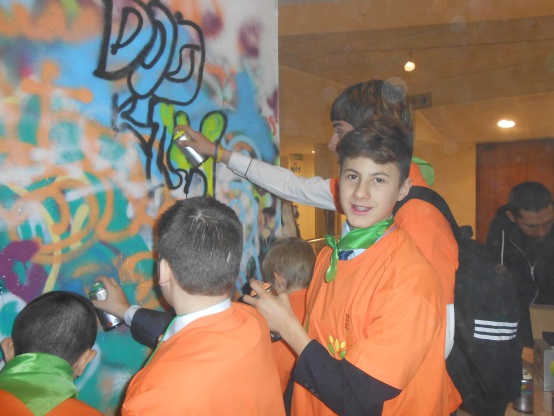 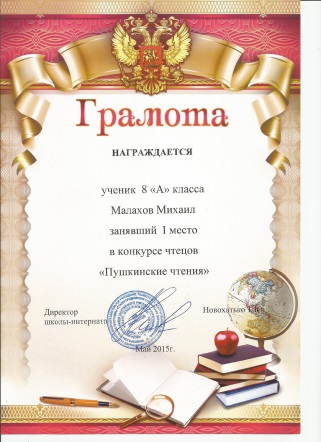 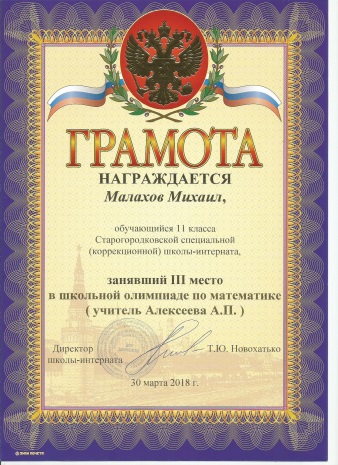 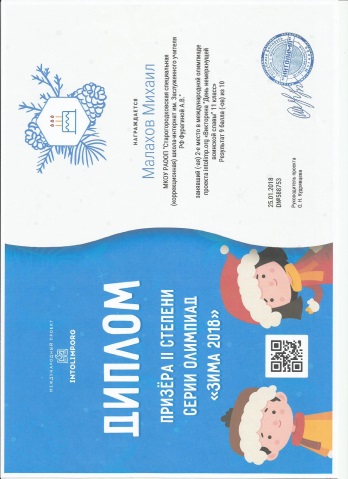 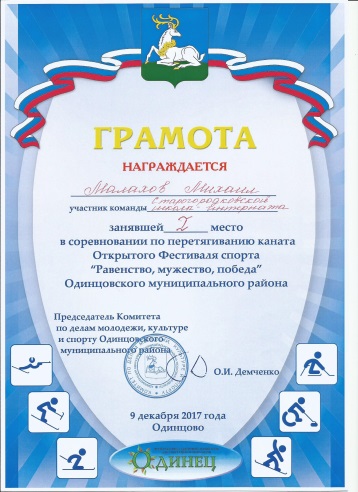 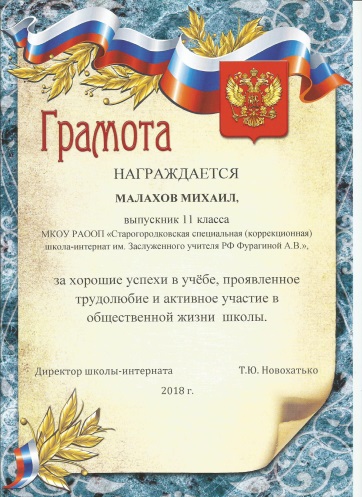 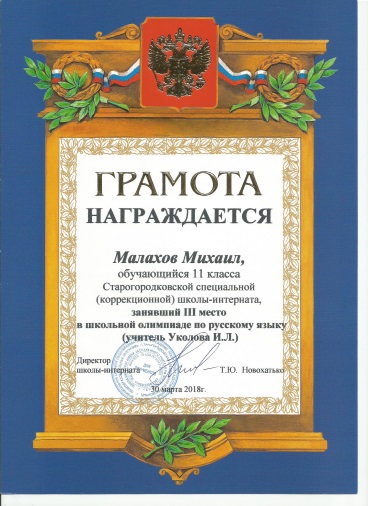 Наши достижения
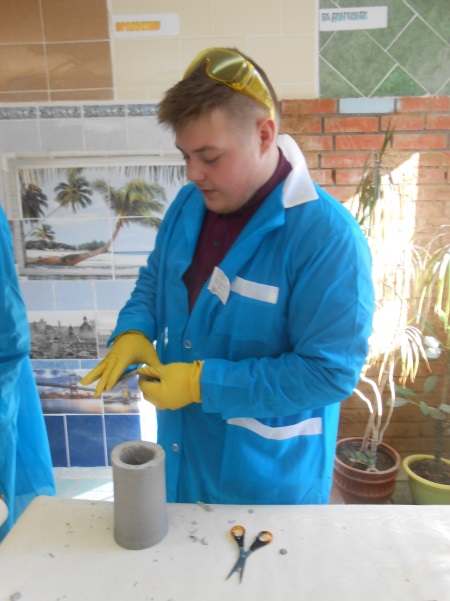 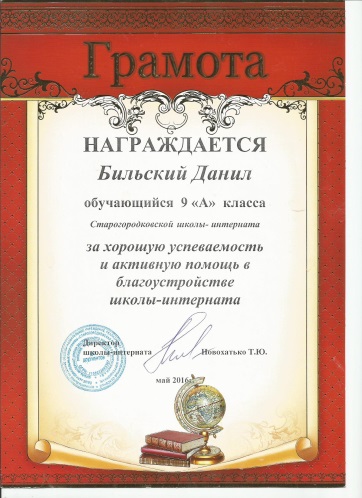 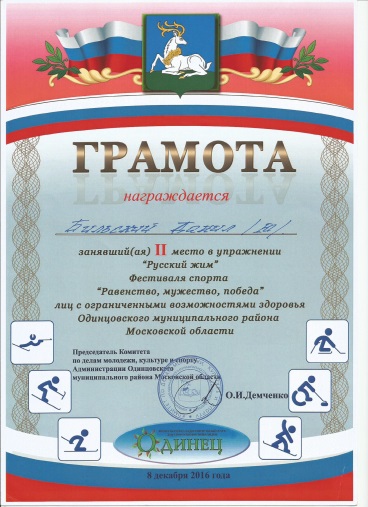 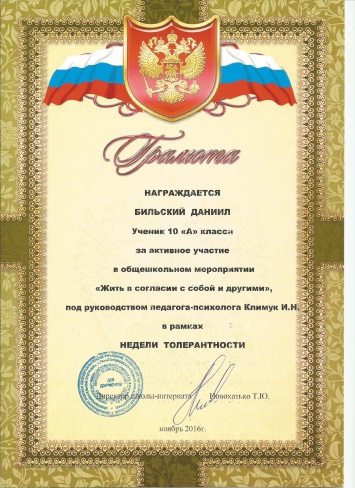 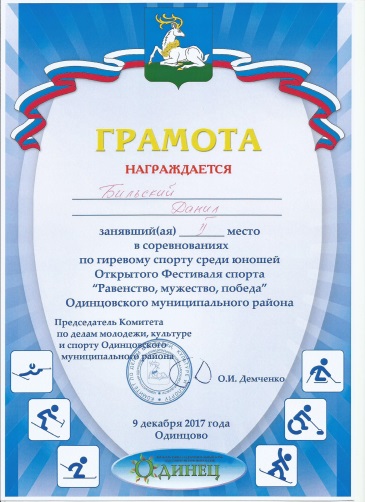 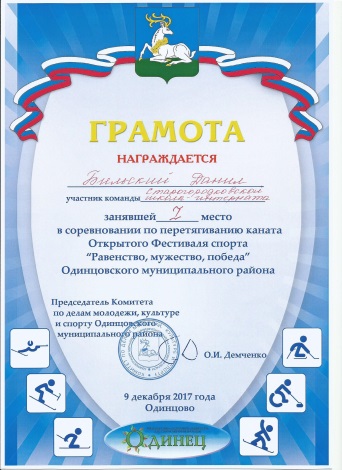 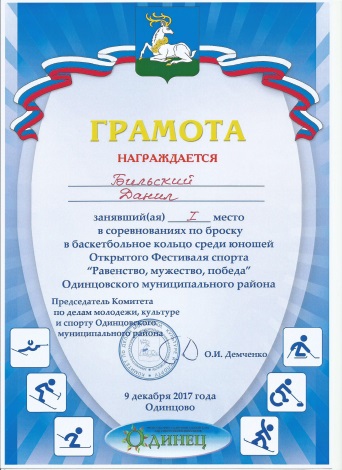 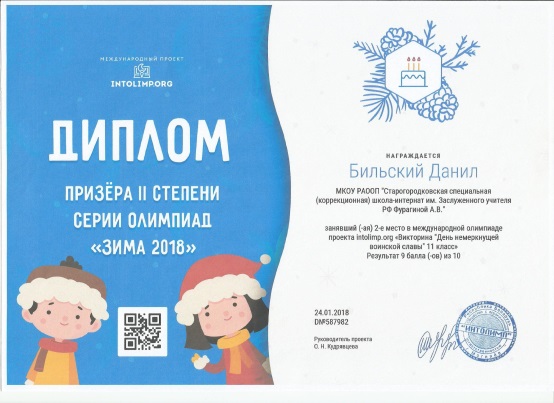 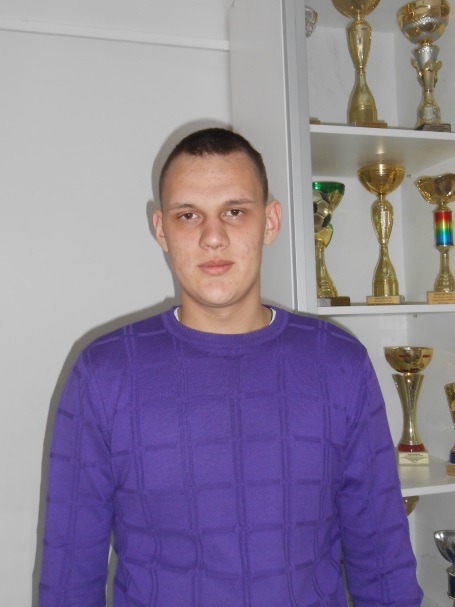 Наши достижения
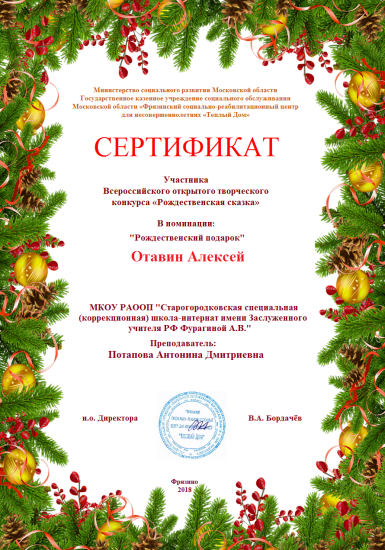 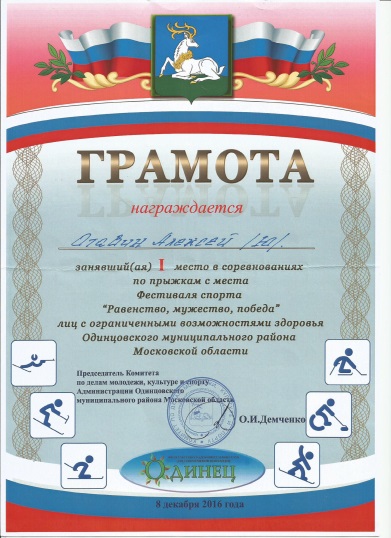 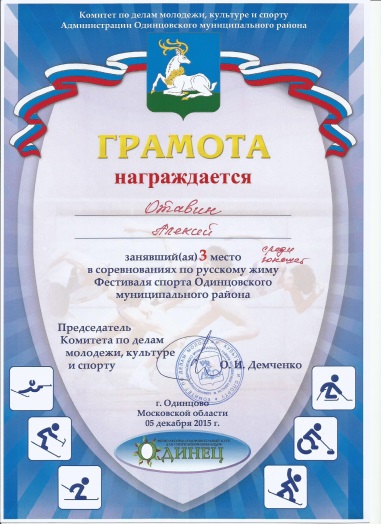 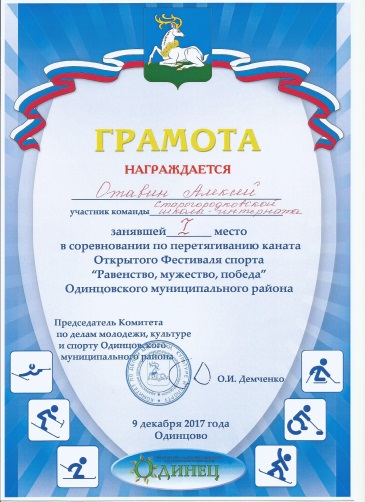 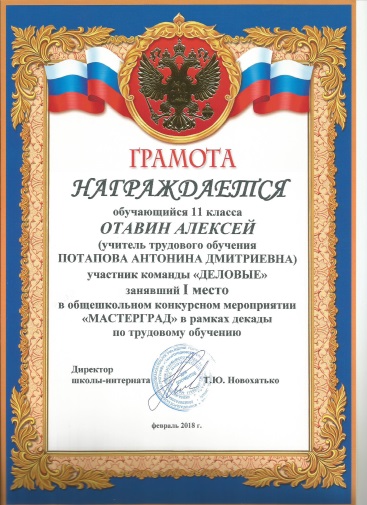 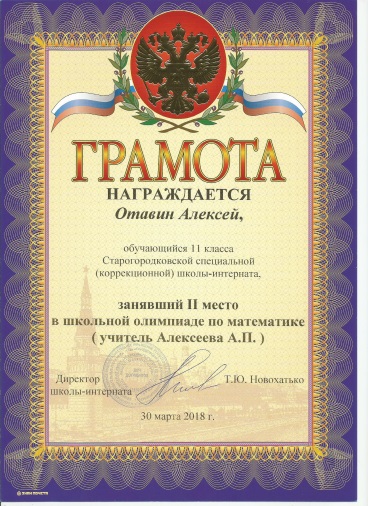 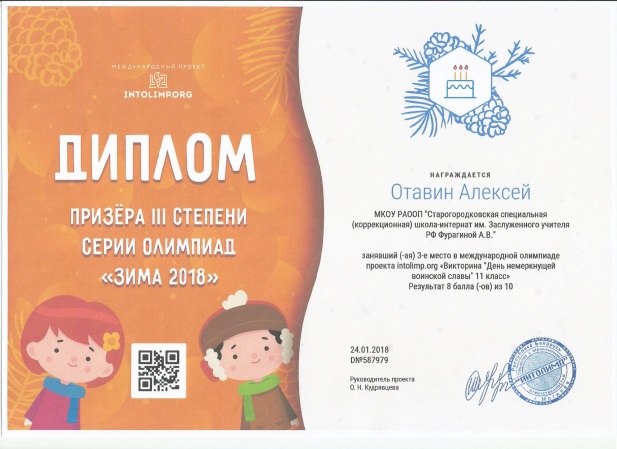 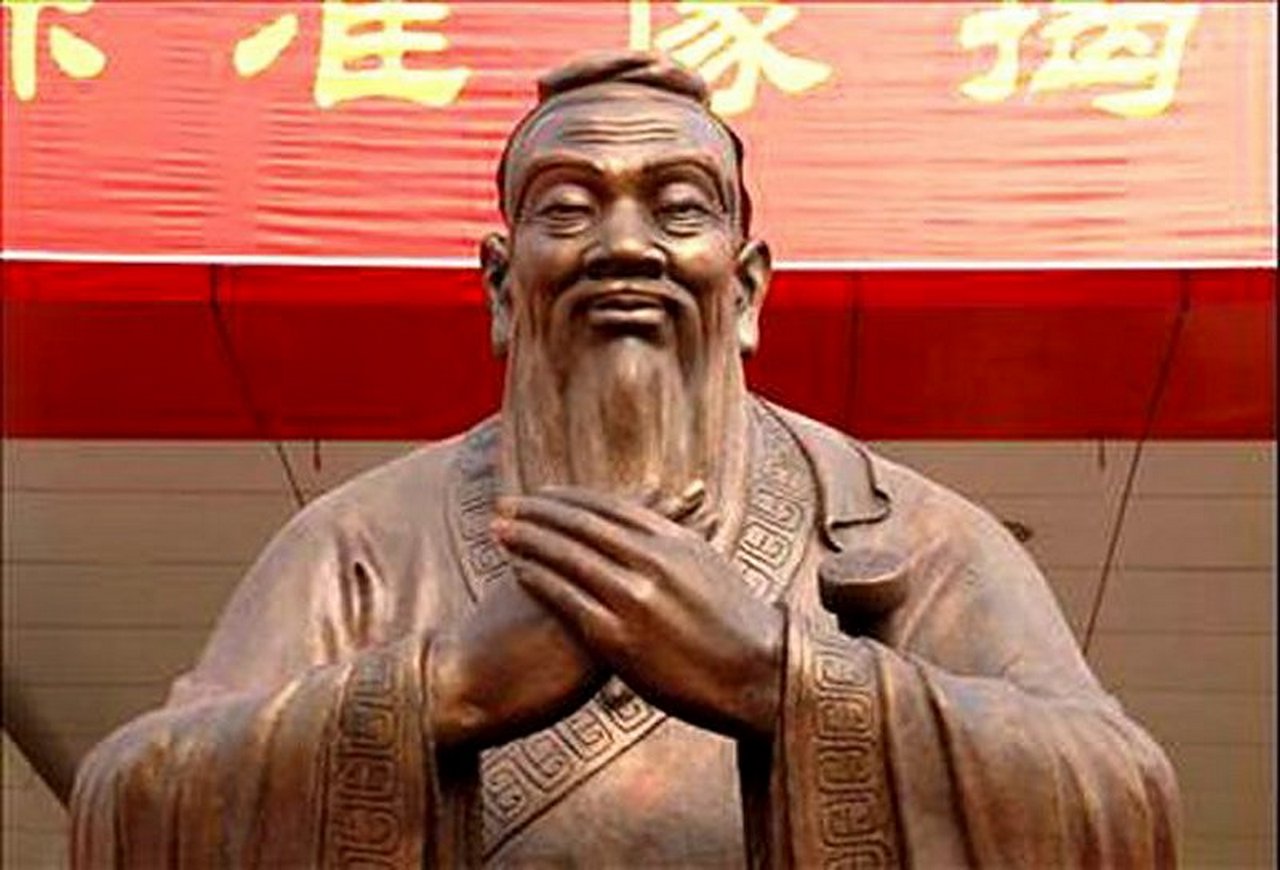 «Самое прекрасное зрелище на свете – вид ребёнка, уверенно идущего по жизненной дороге после того, как вы показали ему путь.»

Конфуций